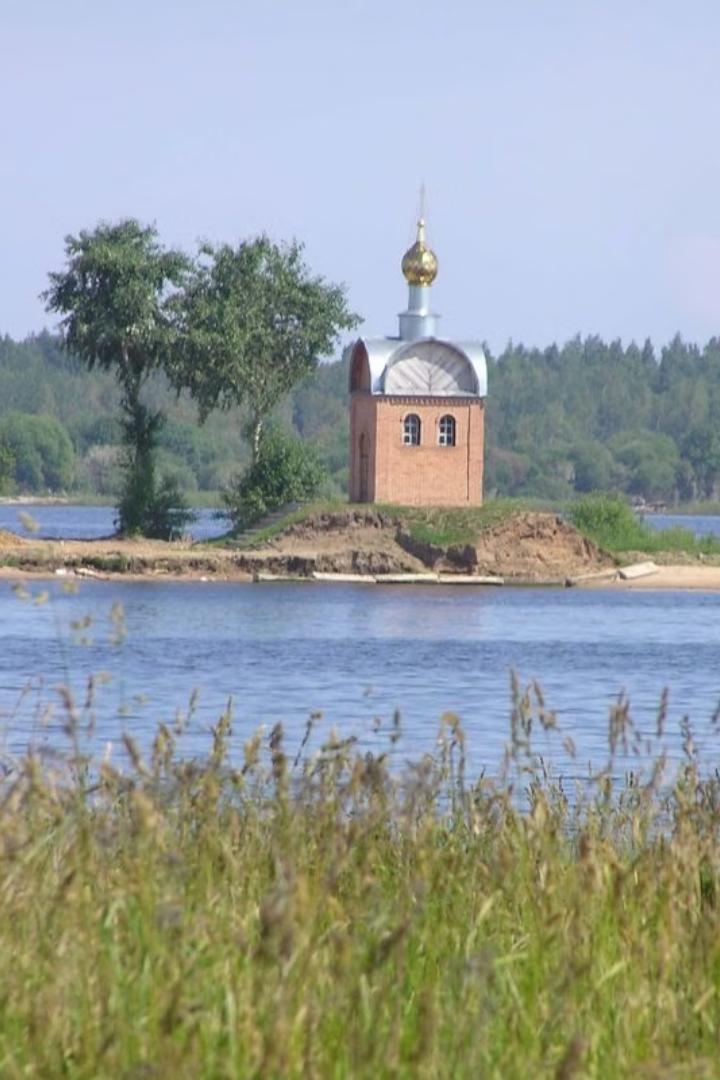 Виртуальная экскурсия
Мой край родной глазами туриста
3 этап, возрастная номинация 8-11,
 команда «Брейтовчанка», 
руководитель Бисева Ольга Сергеевна
Место маршрута на карте:
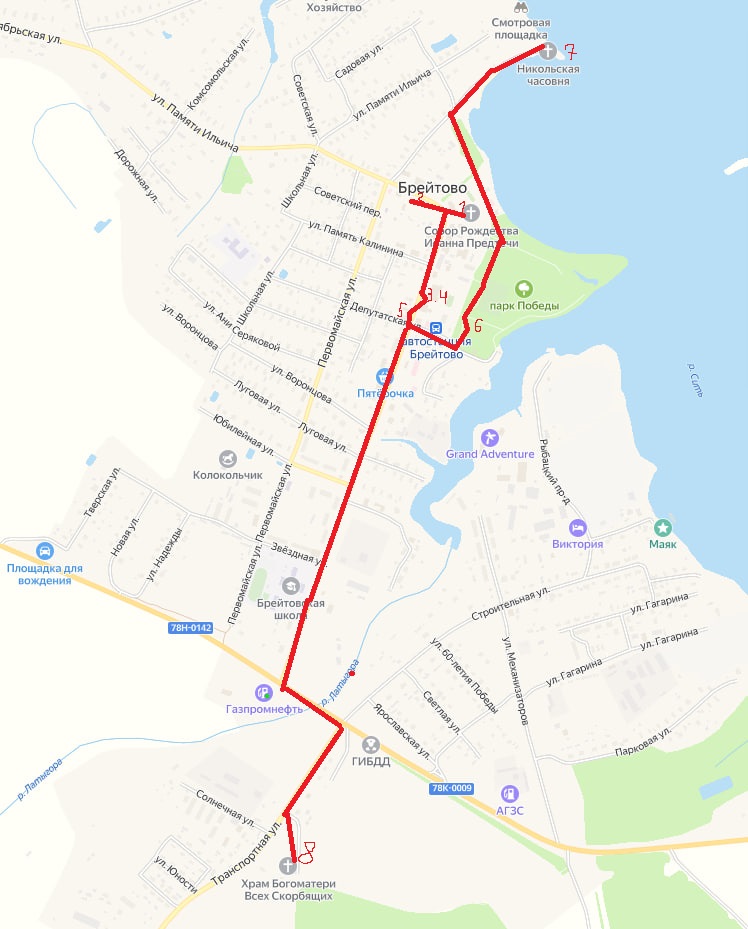 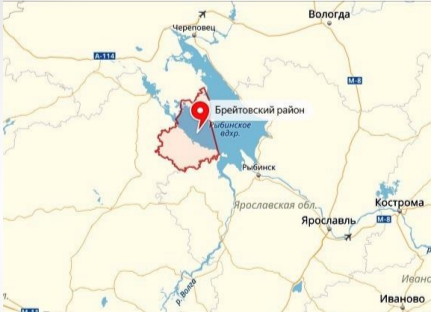 Продолжительность  2,5 часа, 

способ передвижения пешком
( либо частично на автобусе)
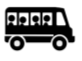 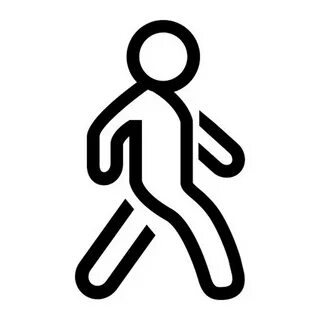 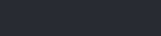 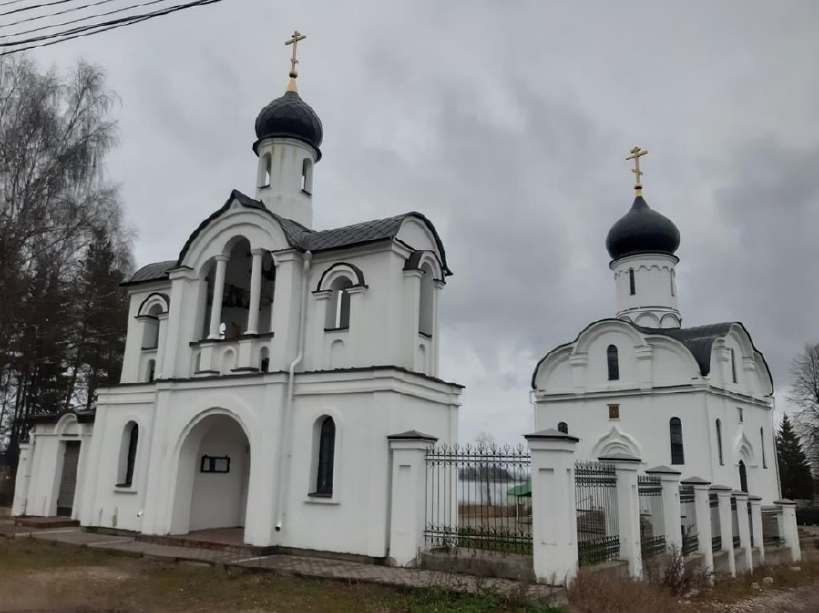 Собор Рождества Иоанна Предтечи
Значение
Важен для жителей села, сохраняет культурное наследие и духовную традицию.
История
Построен в 2013 году. Является центральным храмом села. Имеет богатую историю и архитектуру.
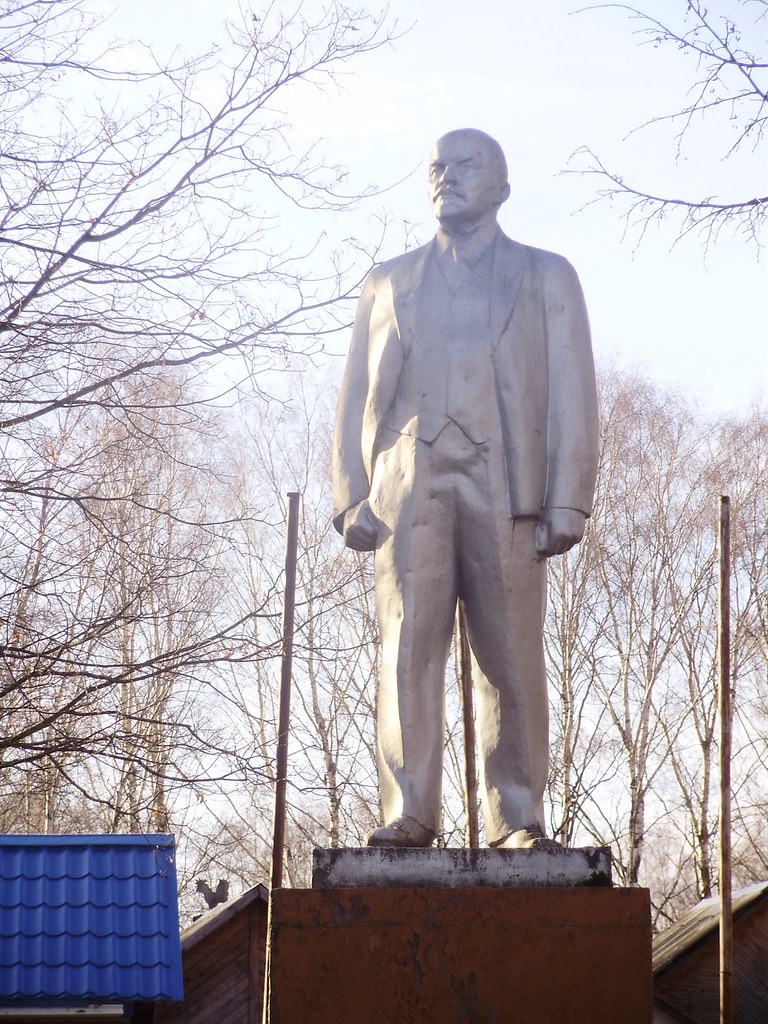 Памятник Ленину
Символ
Отражает историческую связь с 
советской эпохой.
Значение
Имеет историческую ценность, напоминает
 о прошлом.
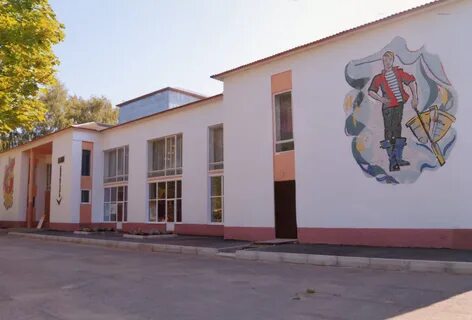 Дом культуры
Культурный центр
Место проведения концертов, выставок, 
народных гуляний.
Объединение
Способствует объединению жителей, развитию культуры и творчества.
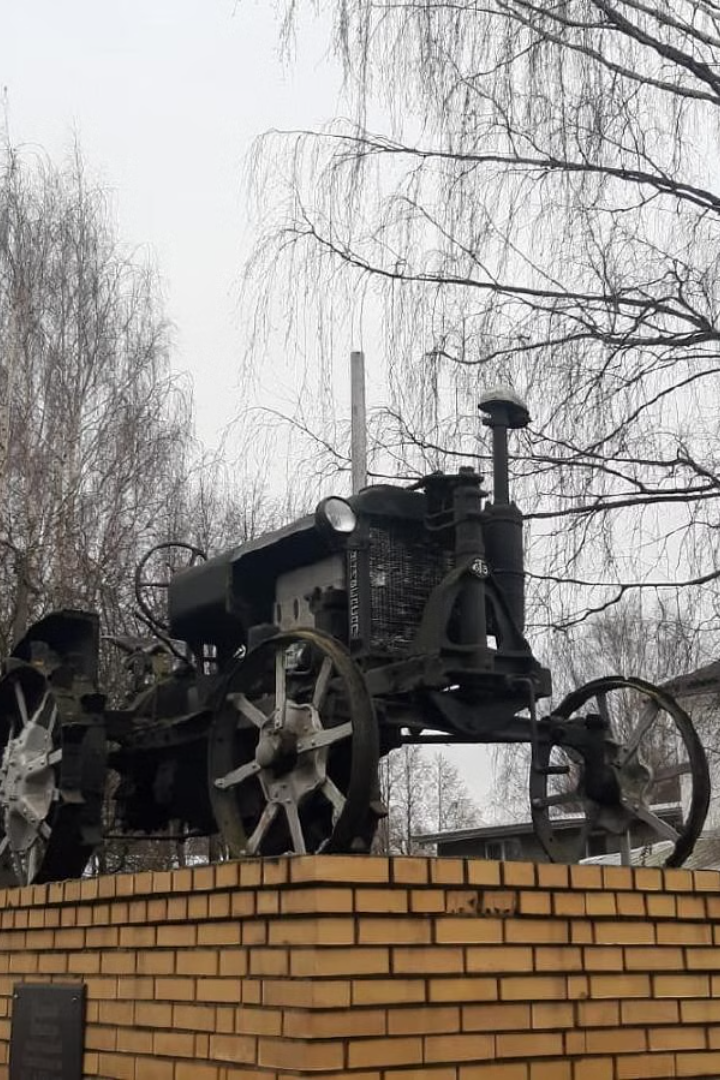 Памятник трактору
Символика
Отражает важную роль сельскохозяйственной техники в развитии села.
Значение
Отмечает историю сельского хозяйства, труд сельских жителей.
Брейтовский историко-краеведческий музей
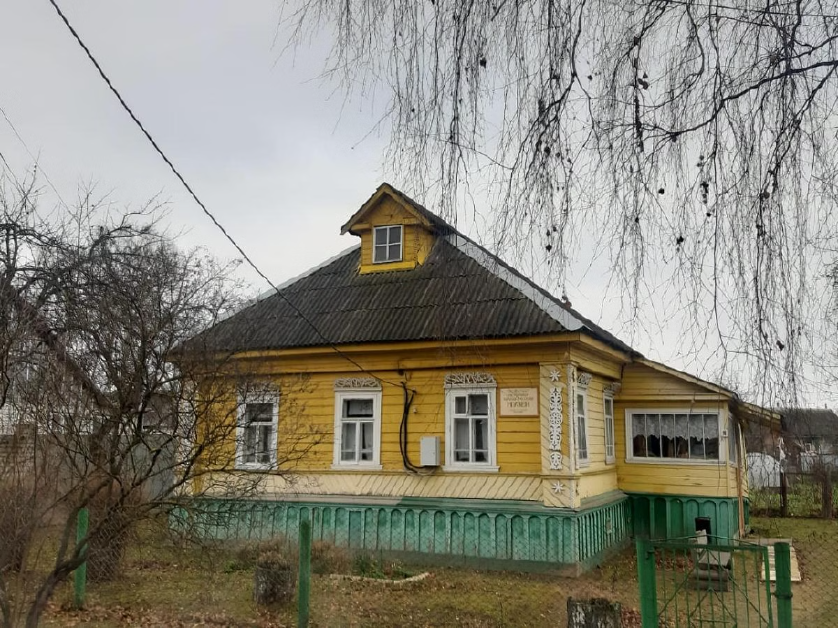 Значение
Сохраняет память, дает возможность познакомиться с прошлым.
Экспозиция
Посвящена истории села,  жизни людей и развитию  края.
Памятник Неизвестному Солдату
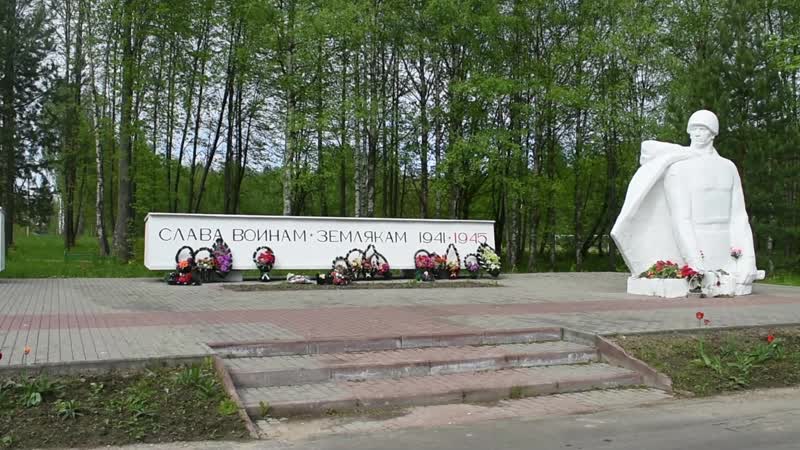 Память
Посвящен героям, погибшим в Великой Отечественной Войне.
Почтение
Место скорби, где жители поминают павших воинов.
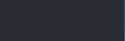 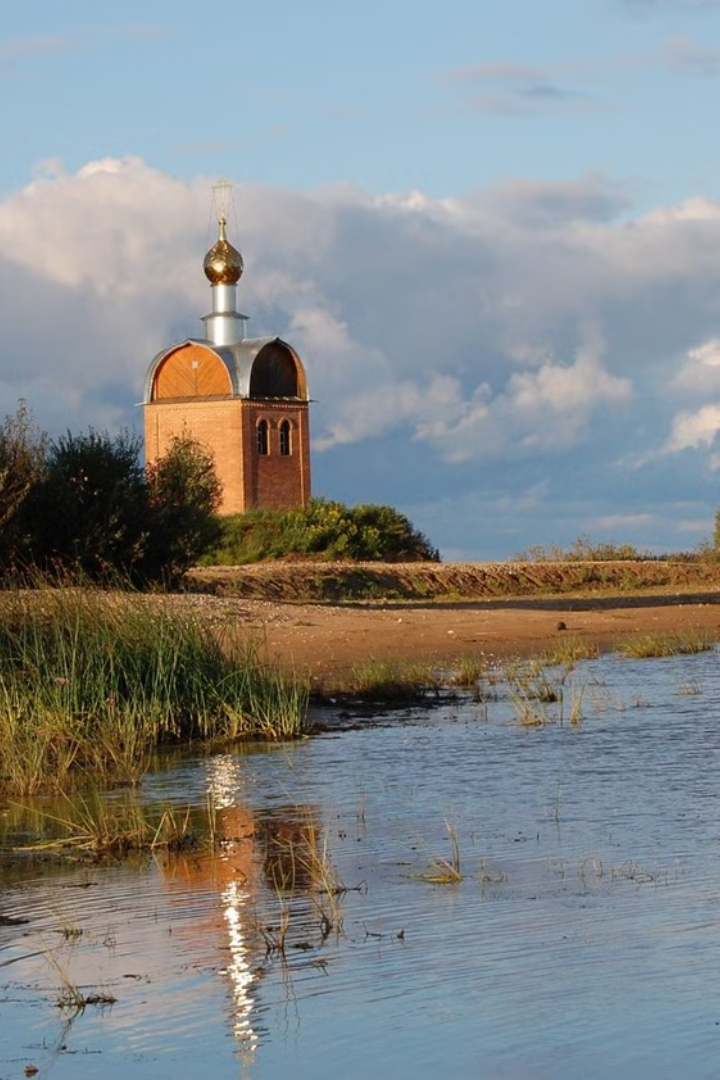 Никольская часовня
История
1
Построена в 2003 году. Одна из старейших часовен в селе.
Значение
2
Сохраняет духовное наследие, место молитвы и паломничества.
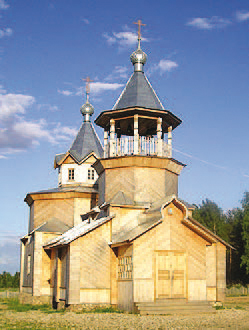 Храм Богоматери  Всех
 Скорбящих Радость
История
Построен в 2002 году, один из главных 
храмов села.
Значение
Бывший центр духовной жизни
 жителей села.
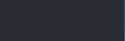 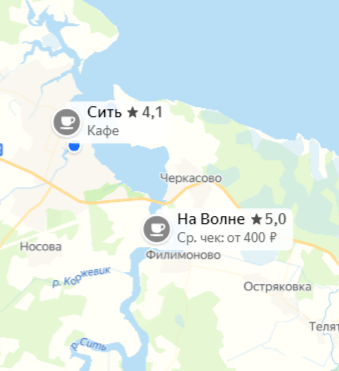 Места для обеда и отдыха
Кафе «Сить»
Адрес: с.Брейтово, ул. Республиканская, д.19
Кафе, ресторан «На волне»
Адрес:  Брейтовское сельское поселение, 
д. Набережная
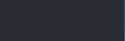 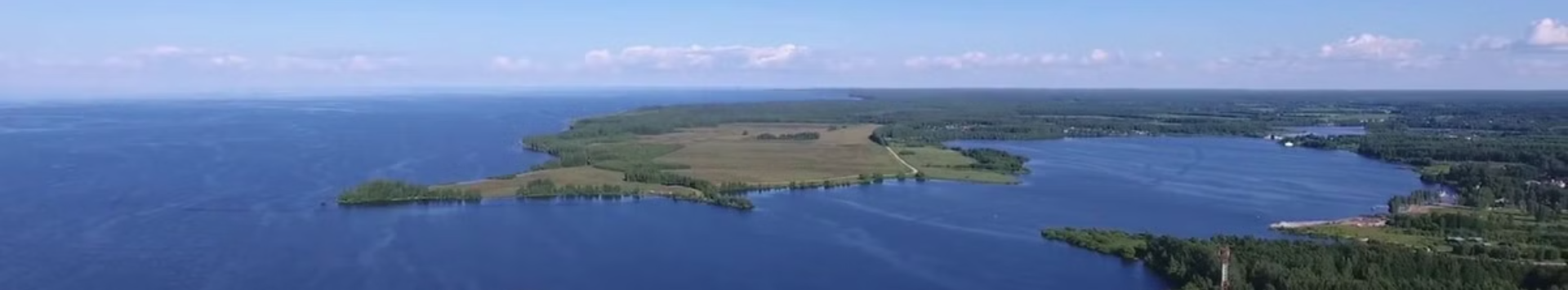 Окончание экскурсии
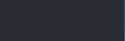